CHÀO MỪNG

ANH CHỊ EM
TRONG TÌNH YÊU CỨU CHÚA JESUS

ĐẾN THAM DỰ BUỔI THỜ PHƯỢNG
(NGÀY 25-08-2024)
BÀI TÍN ĐIỀU CÁC SỨ ĐỒ

Tôi tin Đức Chúa Trời Toàn Năng, là Cha, là Đấng dựng nên trời đất, Tôi tin Giê-xu Christ, là Con độc sanh của Đức Chúa Trời và Chúa chúng ta:

Ngài được thai dựng bởi Thánh Linh, sanh bởi nữ đồng trinh Mary, chịu thương khó dưới tay Bôn-xơ Phi-lát, bị đóng đinh trên thập tự giá, chịu chết và chôn.

Ngài xuống âm phủ, đến ngày thứ ba, Ngài từ kẻ chết sống lại.
Ngài thăng thiên ngồi bên hữu Đức Chúa Trời Toàn Năng, là Cha.

Từ đó Ngài sẽ trở lại để xét đoán kẻ sống và kẻ chết.

Tôi tin Thánh Linh

Tôi tin Hội Thánh phổ thông, sự cảm thông của thánh đồ, sự tha tội, sự sống lại của thân thể và sự sống đời đời. A-men.
9Đức Chúa Trời là Đấng thành tín; Ngài đã gọi anh em vào sự tương giao với Con Ngài là Đức Chúa Jêsus Christ, Chúa chúng ta.


I Cô-rinh-tô ( 1:9 )
HÁT KHEN GIÊ-XU
Lạy vua chí cao thật tốt đẹp biết bao khi ca ngợi Ngài và chúc tán danh Ngài thôi. (x2)
Vào buổi sáng hãy rao ra sự nhân từ Chúa cho muôn người. 
Vào mỗi tối hãy hoan ca vì sự thành tín Chúa còn muôn thu
Dùng cả sức lực , cả linh hồn , ngợi khen Đấng chủ tể muôn loài. 
Nào ta hát mừng chúc tôn Ngài là Giê-xu…oh oh oh 
Đồng ngợi khen Ngài, hỡi linh hồn, vì quyền bính dưới đất 
trên trời thuộc về chính Ngài, chỉ duy Ngài là Giê-xu …oh oh oh.
LÊN CHỐN CAO HƠN
Cùng bước với Jesus
Đồng đi với ngài
Trọn cuộc đời dâng Ngài
Quyền năng Jesus ban
Ở với con mọi nơi
Cùng Cha lên chốn cao hơn
Hằng tiến bước với Chúa mỗi ngày.
Cùng nhau ta dấy lên.
Sáng soi danh Ngài.
I wanna go higher
Như chim lượn bay trên không
Nguyện cùng Cha bay qua giông bão đời
You take me higher
Cha luôn dìu đôi chân con
Ngài đem con bay lên chốn cao hơn
I wanna sing
Cao cao cao hơn cùng Chúa
Cao cao cao trên núi đồi
I wanna sing high high higher with you
High high higher with you
I wanna go high
XIN THẦN LINH CHÚA ĐẾN
Vào trong những ngày sau cuối Chúa hứa.
Ngài ban Thánh Linh Ngài gia trên khắp muôn muôn loài,
ban cho khắp mọi dân trên đất.
Người người được đầy dẫy Thánh Linh ban quyền năng,
nhiều điều kì lạ xảy ra khắp mọi nơi,
Thần Ngài tràn đầy thăm viếng bao cuộc đời dù người già hay những em thơ.
Thần Linh Chúa Trời con xin Ngài đến.
Thần Linh Chúa Trời cúi xin Ngài đến trên con giờ này.
MỌI SUY TÔN THUỘC VUA
Đưa đôi tay lên cao con thờ phượng Chúa.
Với cả tâm linh con đang hướng về Ngài.
Giê-xu là Vua chí cao.
Lòng con ngợi tôn Vua.
Vua trên muôn Vua Chúa của các thần.
Ngài hiện diện trong tấm lòng này.
Chúa Đấng oai nghi, Vinh hiển duy Ngài.
Mọi suy tôn thuộc Vua.
TÂM HỒN TRONG TRẮNG
Tạo nên trong con trái tim thật trắng trong Chúa ôi
Tâm linh con cũng xin được Ngài đổi mới luôn
Tạo nên trong con trái tim thật trắng trong Chúa ôi
Tâm linh con cũng xin được Ngài đổi mới luôn
Chúa hỡi chớ cất con lìa xa bóng Chúa, ôi Ngài
Lạy Chúa chớ cất Thánh Linh ra xa khỏi lòng con
Làm mới trong trái tim con, niềm tin cứu rỗi nơi Ngài
Tâm linh con mãi xin được Ngài đổi mới luôn
Chúa hỡi chớ cất con lìa xa bóng Chúa, ôi Ngài
BÀI CA DÂNG HIẾN
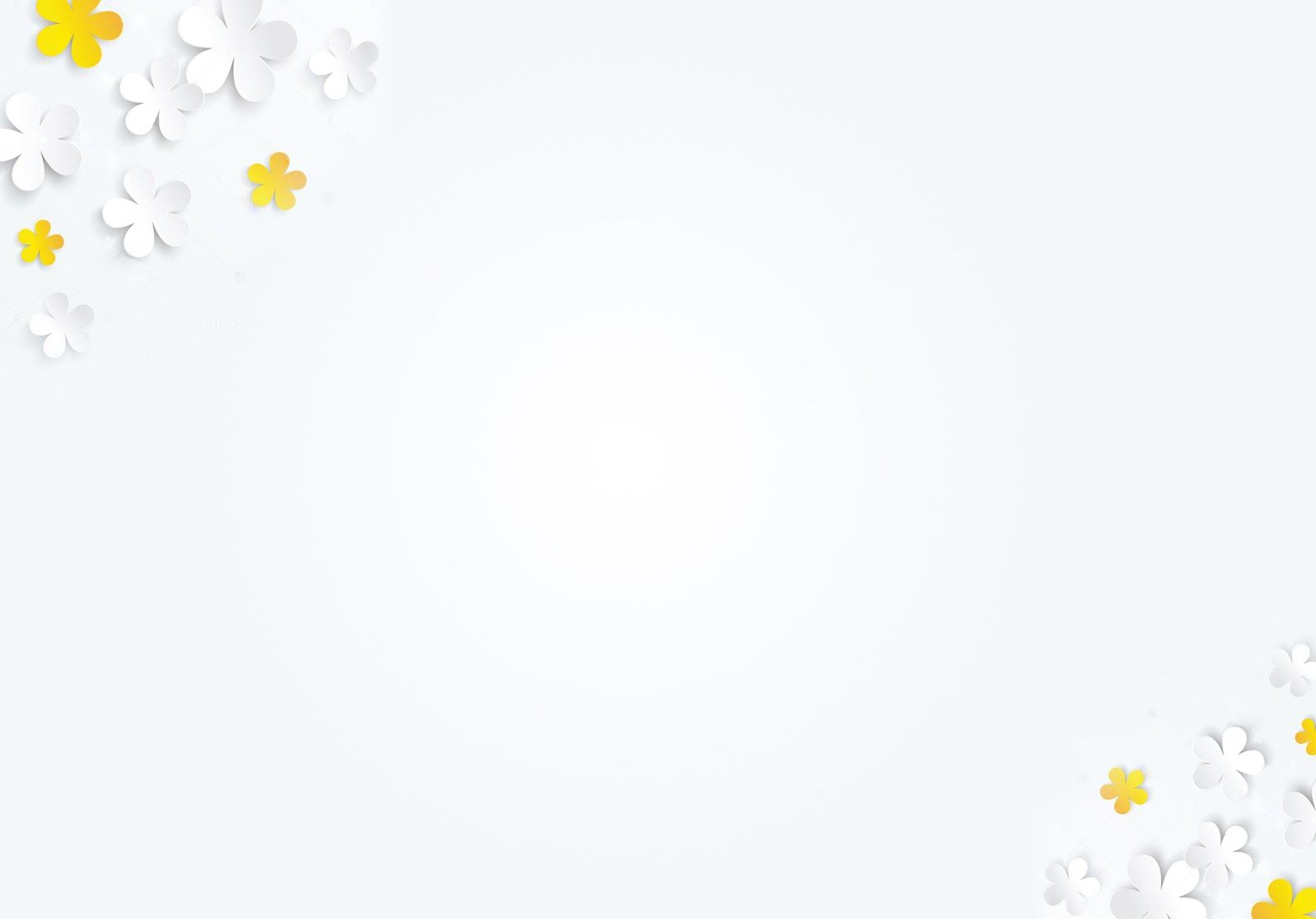 Lạy Cha xin hãy cho con được dâng hiến lên Ngài.
Khi Cha đã ban cho và con luôn nhớ ơn Cha.
Xin Cha thêm bội phần mọi điều con hiến dâng.
Lòng con ước mong dâng Ngài suốt cả đời con.
Ê-sai ( 2:1-4 )
1
Đây là điều mà Ê-sai, con trai A-mốt, đã thấy về Giu-đa và Giê-ru-sa-lem:
2
Trong những ngày cuối cùng,
Núi của đền thờ Đức Giê-hô-va
Sẽ được lập vững trên các đỉnh núi,
Vượt cao hơn các đồi.
Mọi quốc gia sẽ đổ về đó,
3
Nhiều dân tộc sẽ đến và nói rằng:
“Hãy đến, chúng ta hãy lên núi Đức Giê-hô-va,
Đến đền thờ Đức Chúa Trời của Gia-cốp.
3
Ngài sẽ dạy chúng ta đường lối Ngài,
Chúng ta sẽ đi trong các nẻo Ngài.”
Vì luật pháp sẽ ra từ Si-ôn,
Và lời Đức Giê-hô-va sẽ ra từ Giê-ru-sa-lem.
4
Ngài sẽ phán xét giữa các quốc gia,
Và phân xử cho nhiều dân tộc.
Bấy giờ, họ sẽ lấy gươm rèn lưỡi cày,
Lấy giáo rèn lưỡi liềm.
4
Nước nầy không còn vung gươm đánh nước kia,
Họ cũng không còn luyện tập chinh chiến nữa.